Best Practices  
Workforce Planning
Ameesh Maru 
Manager of Solution Consulting, Planful
Agenda
Introduction 
Planful for HR & Workforce Planning
Demo 
Customer Use Case
Q&A
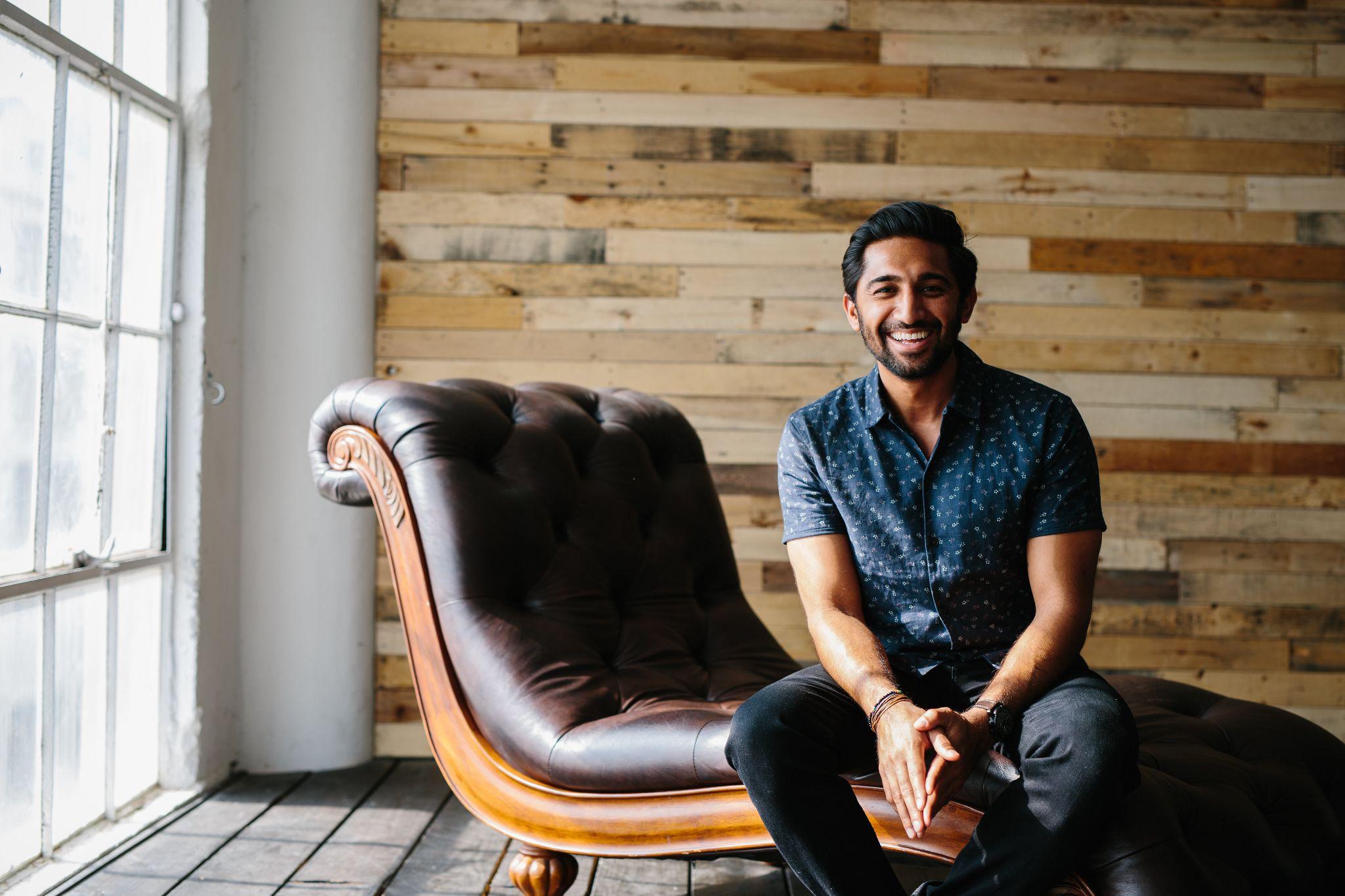 Ameesh Maru
Manager, Solution Consulting with Planful 
Background:
Planful Tenure: 4 years
Recovering Finance / FP&A Person
Finance Experience for +12 years
2 x Planful Buyer and Implemented the tool in a Finance Role (2013 & 2017)
Consulting Experience using other EPM tools
Fun Facts:
Love an early morning ocean dip
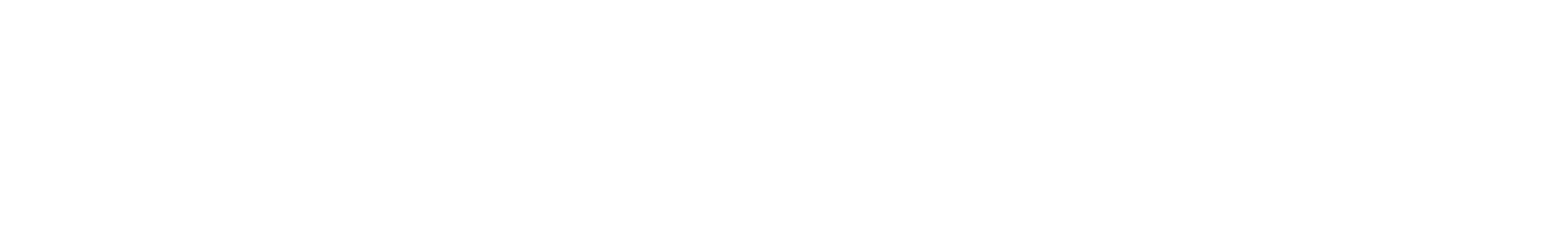 Planful for Human Resources
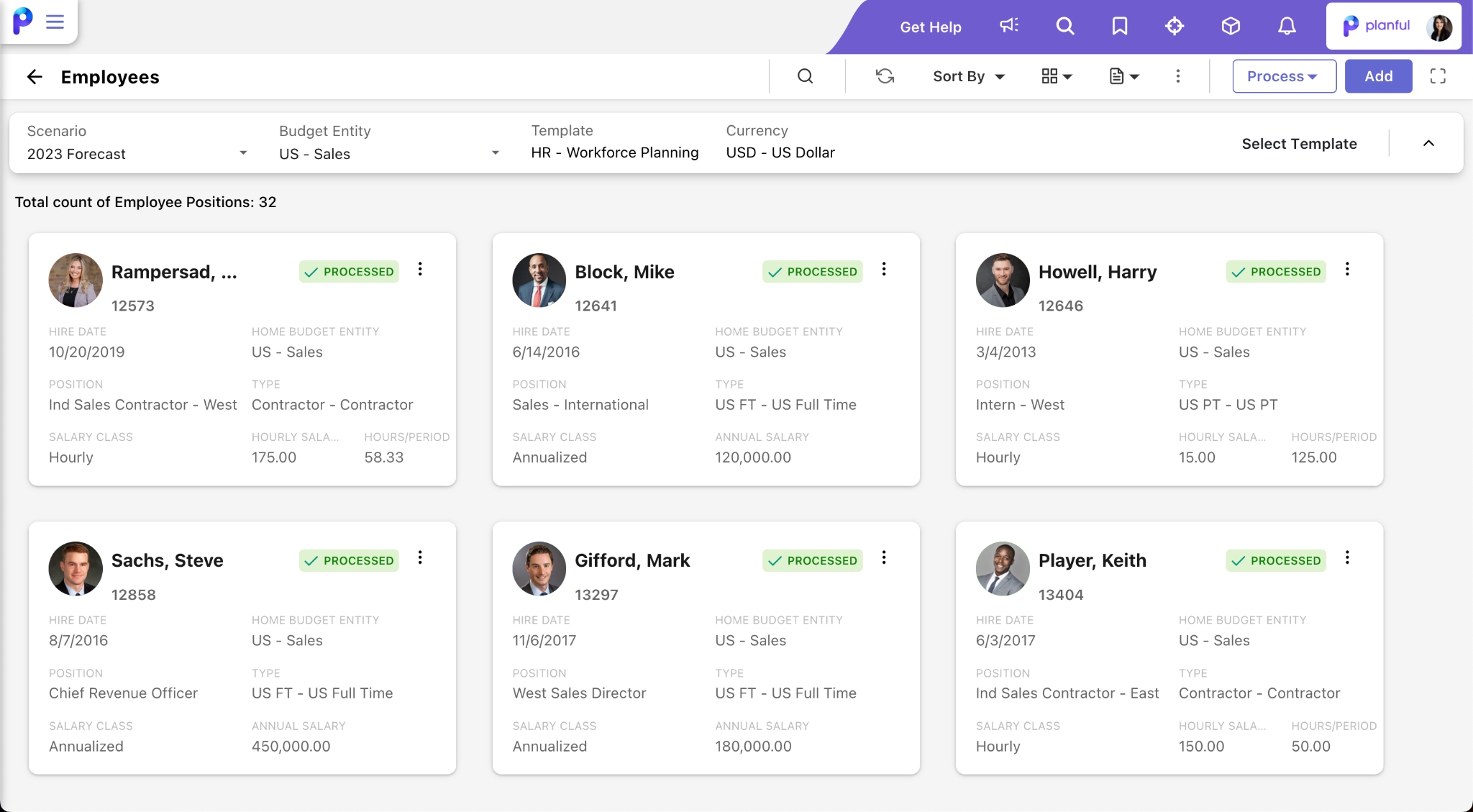 Build your entire workforce of tomorrow, locally, and globally to gain agility in the face of change.


Align Compensation Plans to Finance Goals
Connect performance with workforce plans to justify compensation models, fill gaps, and increase competitiveness. 


Make Data-driven Capacity Decisions
Assemble the right mix of people, skills, and coverage to maintain momentum. Spot capacity spikes before they happen to alleviate burnout and turnover. 


Create Teamwork Based on Trust
Bring People, Finance, and the business together to understand the bigger picture and strategically balance people, costs, and business needs.
“We’re using Planful Workforce Planning on a daily basis, enhancing our reporting, and doing regional services forecasting, which we weren't doing before. That is directly facilitated by Planful.”

Jane Watkins
VP of Finance, CloudSense
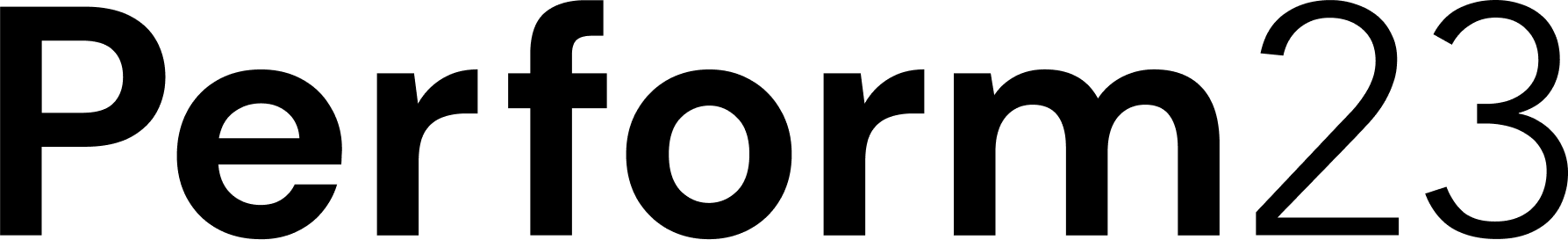 [Speaker Notes: Industry: Technology - CloudSense 
Story Link: https://planful.com/customer-stories/cloudsense-brings-speed-transparency-and-trust-to-workforce-planning 
The combined impact of the pandemic, the Great Resignation, and internal reorganizations stressed CloudSense and its finance team. “With our Excel setup, the process was all-consuming and prone to error,” recalled Jane Watkins, VP Finance at CloudSense. “Planful was offering us multisource data integration so we could take information from our accounting, CRM, and HR systems.”]
Demo
How does this look in Planful?
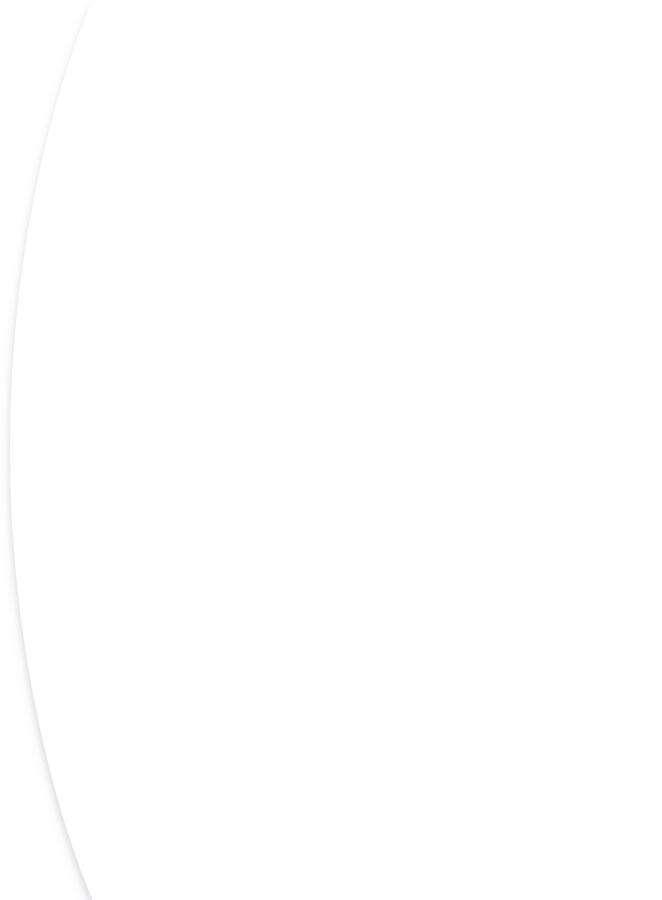 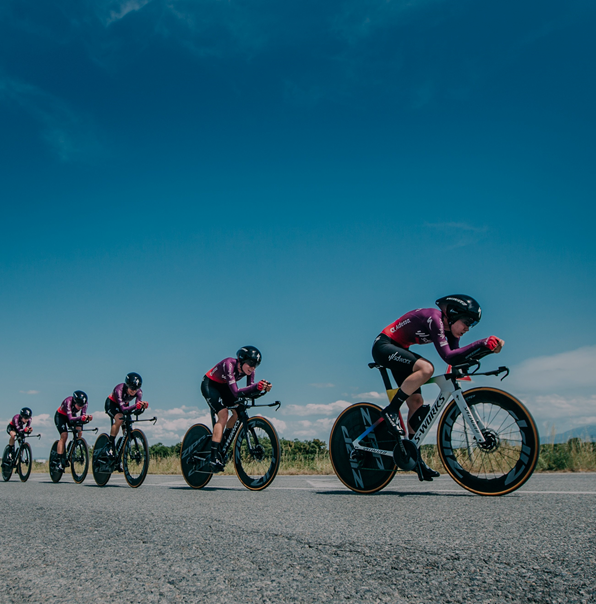 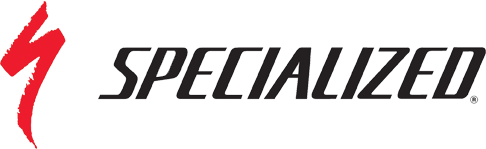 “Planful brings us one step closer to our goal of a single source of detailed, standardized data for worldwide reporting,” 

Barbara Schroeck
Finance Manager
Riding Our Workforce Strategy 
Across the Globe To Meet Unprecedented Demand
Manual entry of offline spreadsheet payroll transformed into a seamless data load for headcount planning in regional European teams. 

Scaling Workforce Planning globally helped teams gain financial agility and transparency.

No more spreadsheets
No more complex calculations
No more converting currencies
23 Currencies	              29 Countries
62 Employee Types     1800 Employees
[Speaker Notes: Overview: Specialized Bicycle Components raced to expand their headcount planning process across their 1,800+ global teammates with Planful Workforce Planning.

PERFORM VIDEO LINK

Pain Points Specific to Workforce Planning: 
FP&A team across the Europe region spent over 1 ½ months on this process for every planning cycle
Data irregularities and inconsistencies
Inability of markets to make dynamic changes
Lack of visibility for corporate into Europe’s detailed planning

Outcomes: 
No more spreadsheets, complex calculations or converting currencies.  
Increased Transparency across the globe
Reallocation of FP&A resources to more value add activity across the globe
Consistent and standardized data]
Workforce Planning - Best Practices
Aligning People Plans to Financial Goals
Leveraging Planful to fulfill different ways to plan for your people
Creating Accountability to Drive Headcount Plans
Connecting Hybrid Planning Approaches to Headcount Related Costs
Questions?
Q&A with Ameesh
Up Next
Thank you!
Lunch!
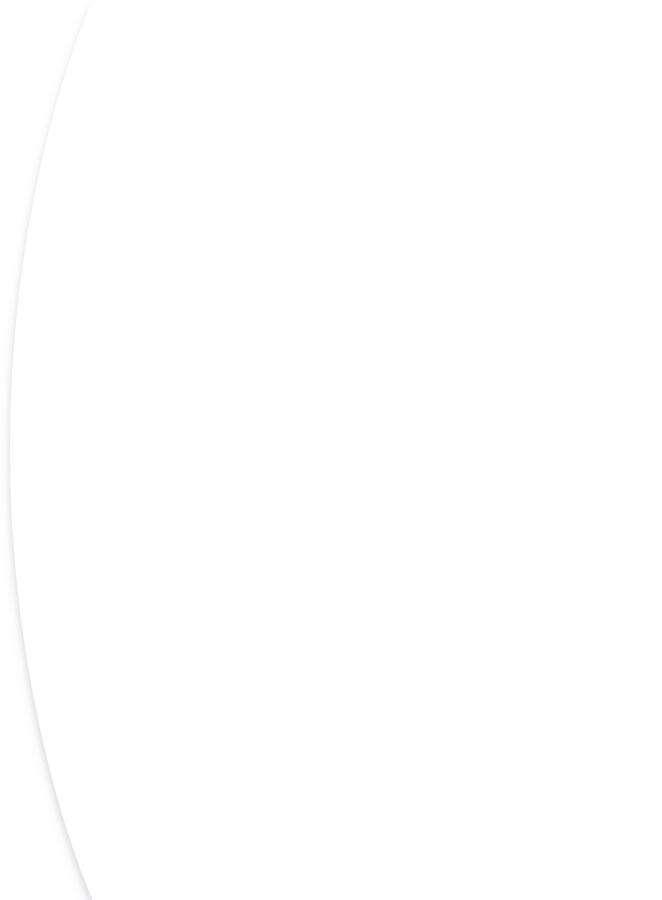 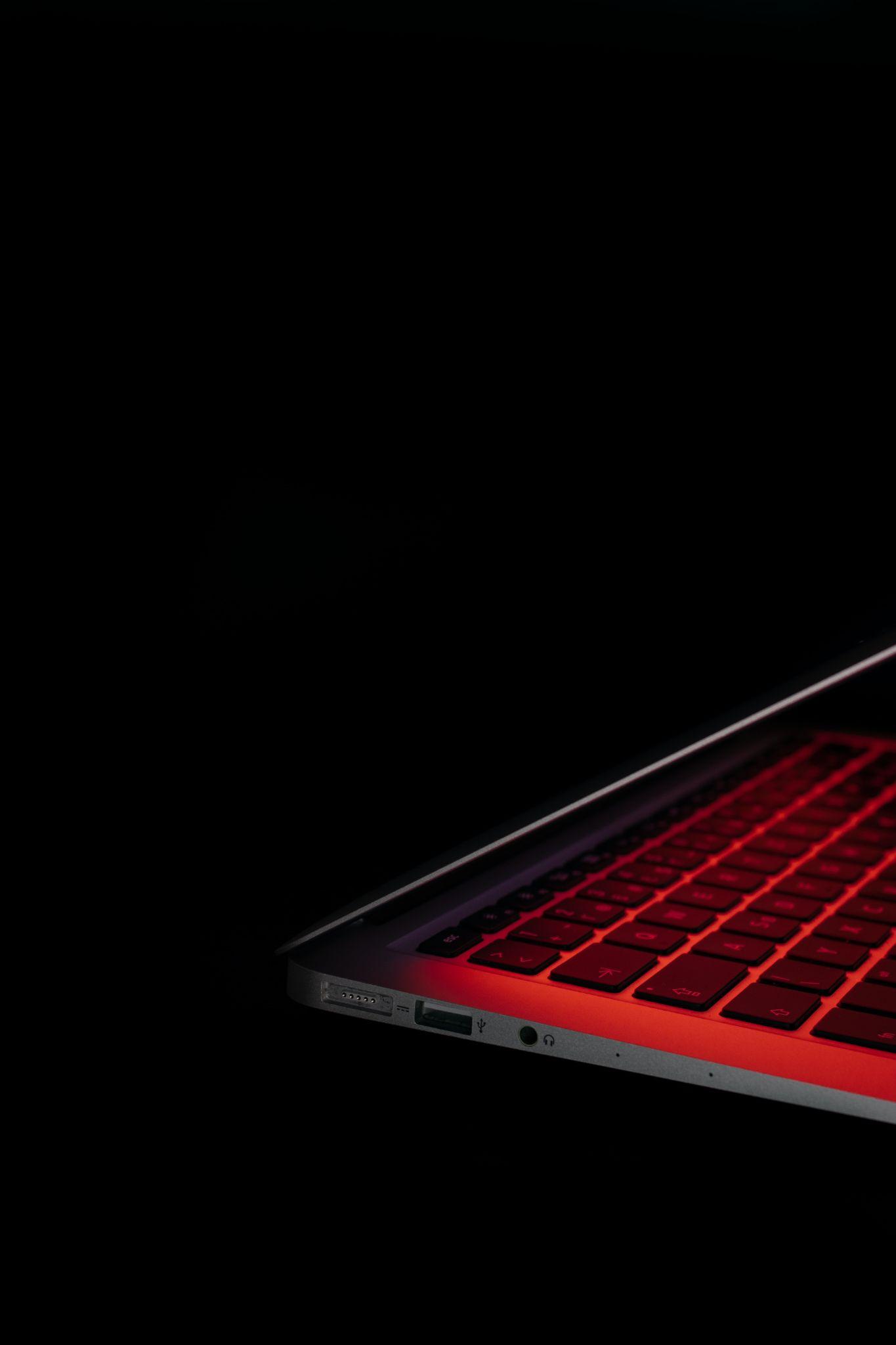 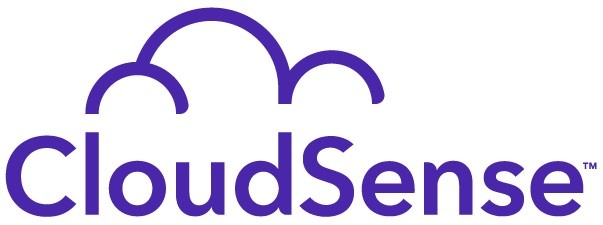 “The cloud-based collaboration was exactly what we wanted to empower people, both within finance and the wider business, to get involved in the planning process. Another big point was ease of reporting, distribution, and transparency that would lead to better decision-making.”
Jane Watkins
VP of Finance
CloudSense Brings Speed, Transparency, and Trust to Workforce Planning
The combined impact of the pandemic, the Great Resignation, and internal reorganizations stressed CloudSense and its finance team. “With our Excel setup, the process was all-consuming and prone to error,” recalled Jane Watkins, VP Finance at CloudSense. “Planful was offering us multisource data integration so we could take information from our accounting, CRM, and HR systems.”
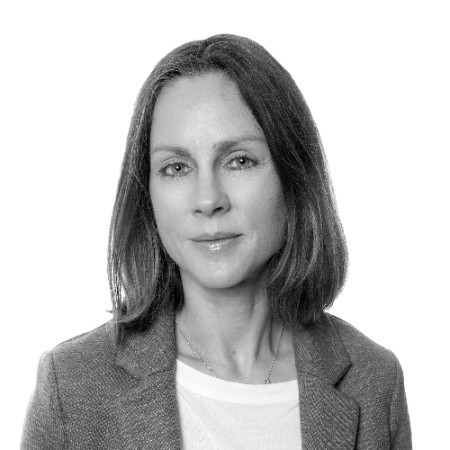 Consolidations 
Workforce Planning
Spotlight Reporting
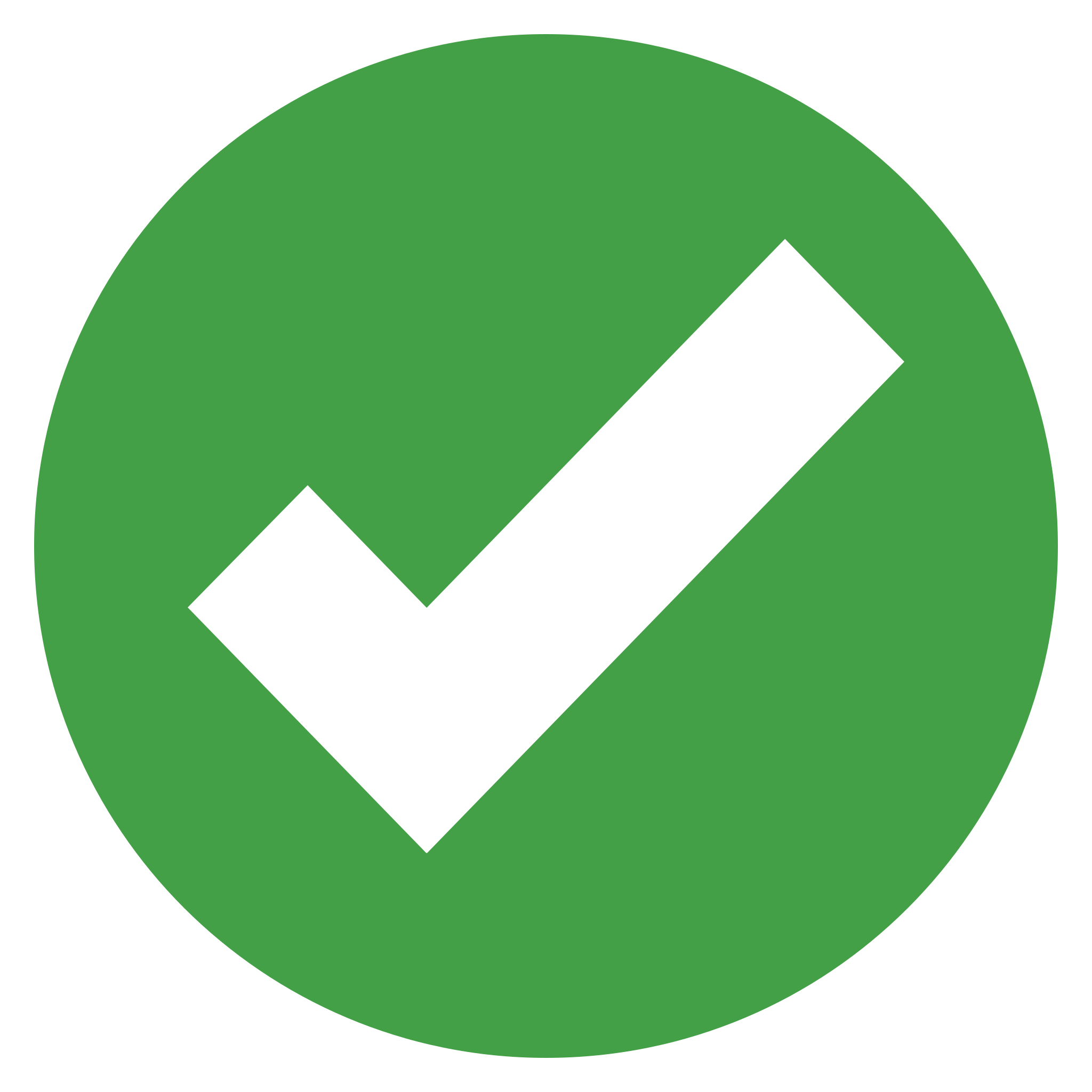 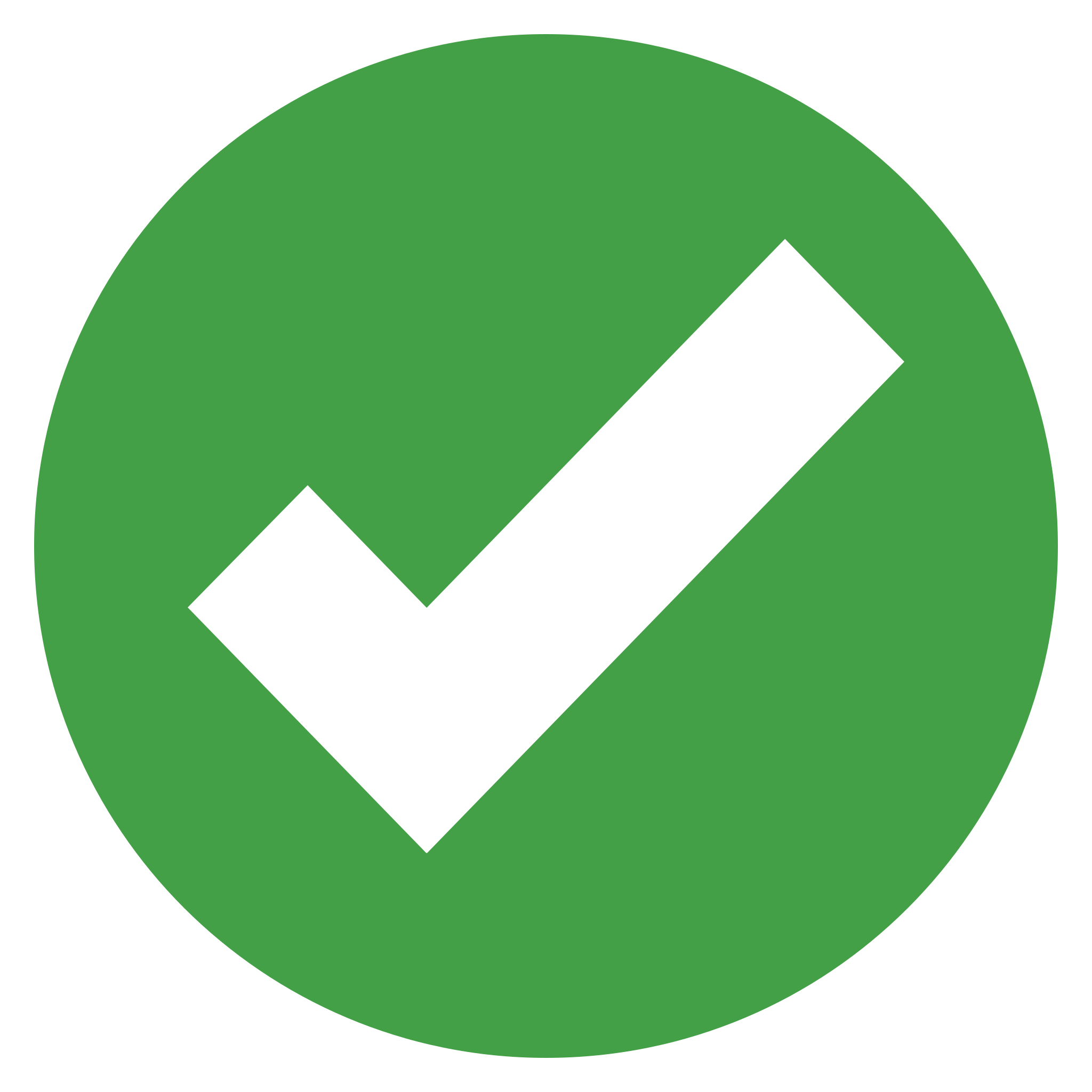 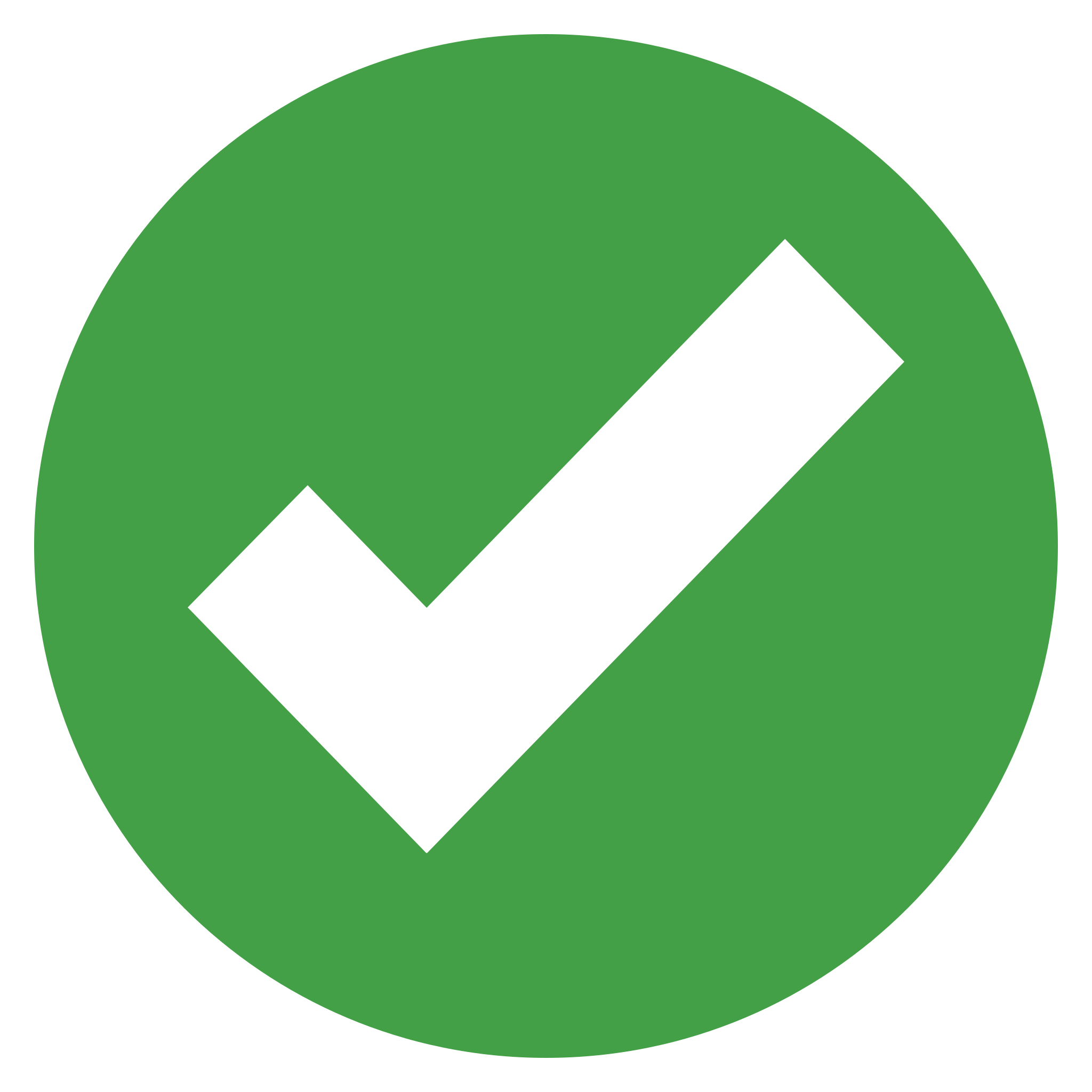 [Speaker Notes: Industry: Technology
Story Link: https://planful.com/customer-stories/cloudsense-brings-speed-transparency-and-trust-to-workforce-planning]
Planful’s Unified Approach for Finance and Human Resources
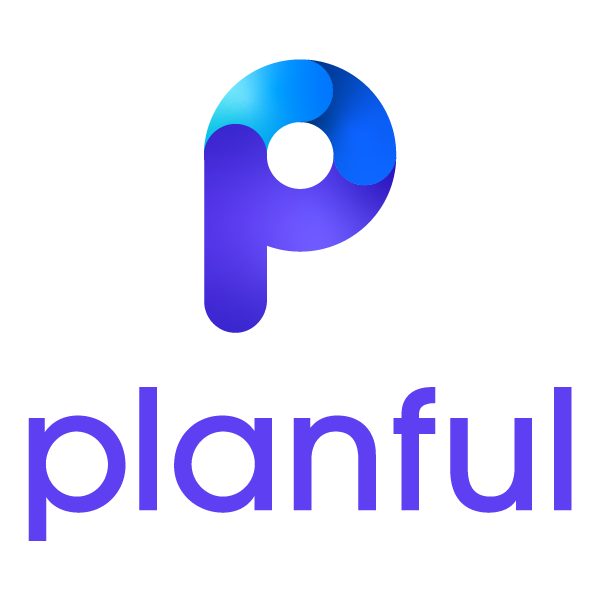 Equity Modeling
Comp. Benchmark
Long Range Plan
Strategic Planning
AOP
Compensate & Evaluate
Assess Strategy
Manage & Analyze
Demand
Supply
Build Demand
Project Planning
Capacity Planning
Shift Planning
Workforce Planning
Attrition Modeling
[Speaker Notes: Suggested talking points:
Bridging Talent Demand and Supply for long ranged planning of the right people in the right jobs at the right cost at the right time to achieve business objectives
Detailed End to End vision
Integrate with many of the systems HR teams use today 
Imagine if your recruiting team, HR team and Finance team could all be speaking the same language, looking at the same data in real time and most importantly know its accurate.]
Overview
Increasing User Adoption Through Advanced Reporting
88
88
88
Sessions
Sessions
Sessions
Stat Overview
88
11
Sessions
Sessions
Items
50
88%
New Employees
Improvement
One column
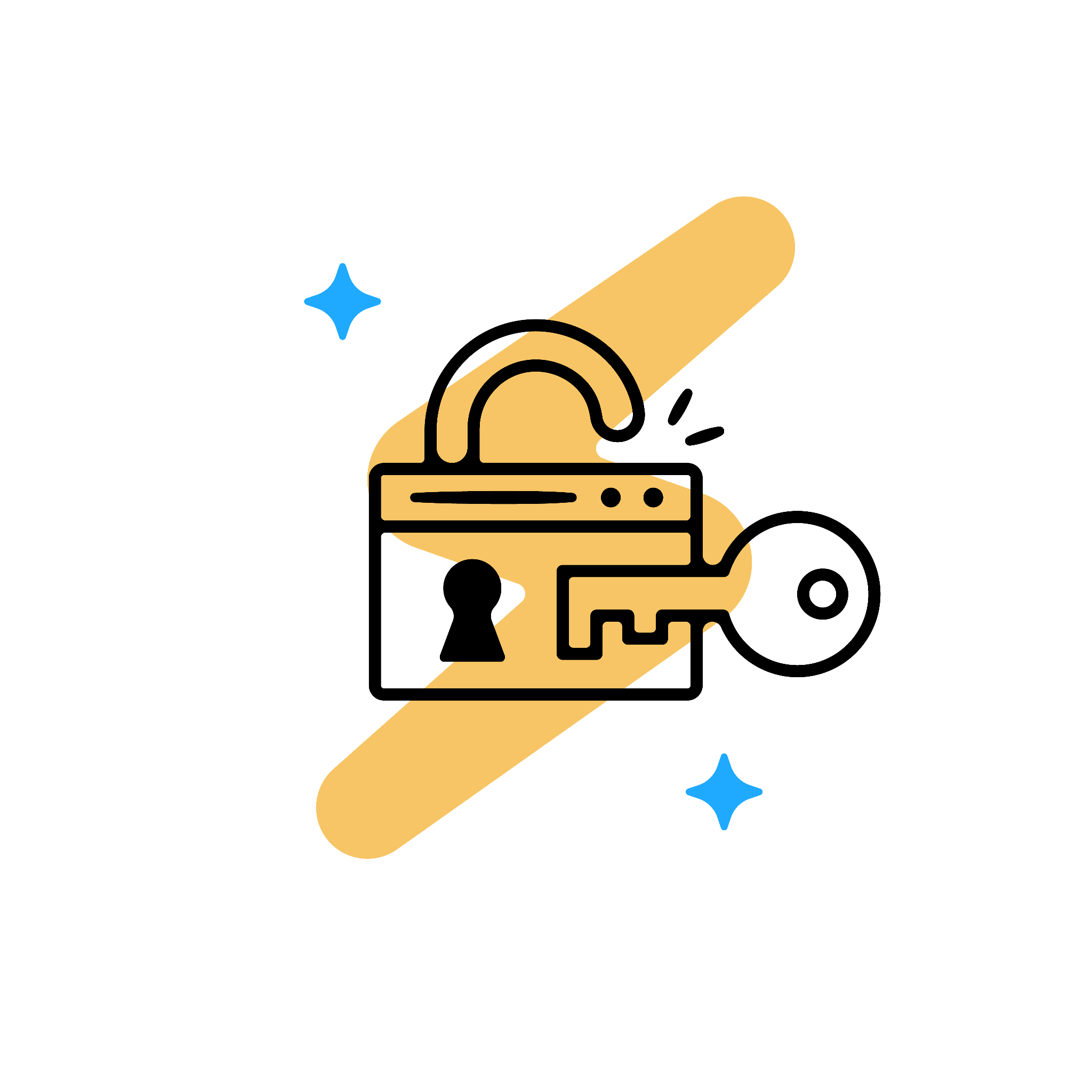 Lorem ipsum dolor sit amet, consectetur adipiscing elit, sed do eiusmod tempor incididunt ut labore et dolore magna aliqua. 
Ut enim ad minim veniam, quis nostrud exercitation ullamco laboris nisi ut aliquip ex ea commodo consequat. 
Duis aute irure dolor in reprehenderit in voluptate velit esse cillum
“An amazing quote about Planful and why we love it”
–Attribution
Numbers Slide
70%
30%
400
Value
Value
Value
3x
+730
9/10
Value
Value
Value
Stat breakdown
Title
Title
Title
99%
70%
60%
Chart
Summary of Chart
Big Chart
Description
Two Items
Subtitle
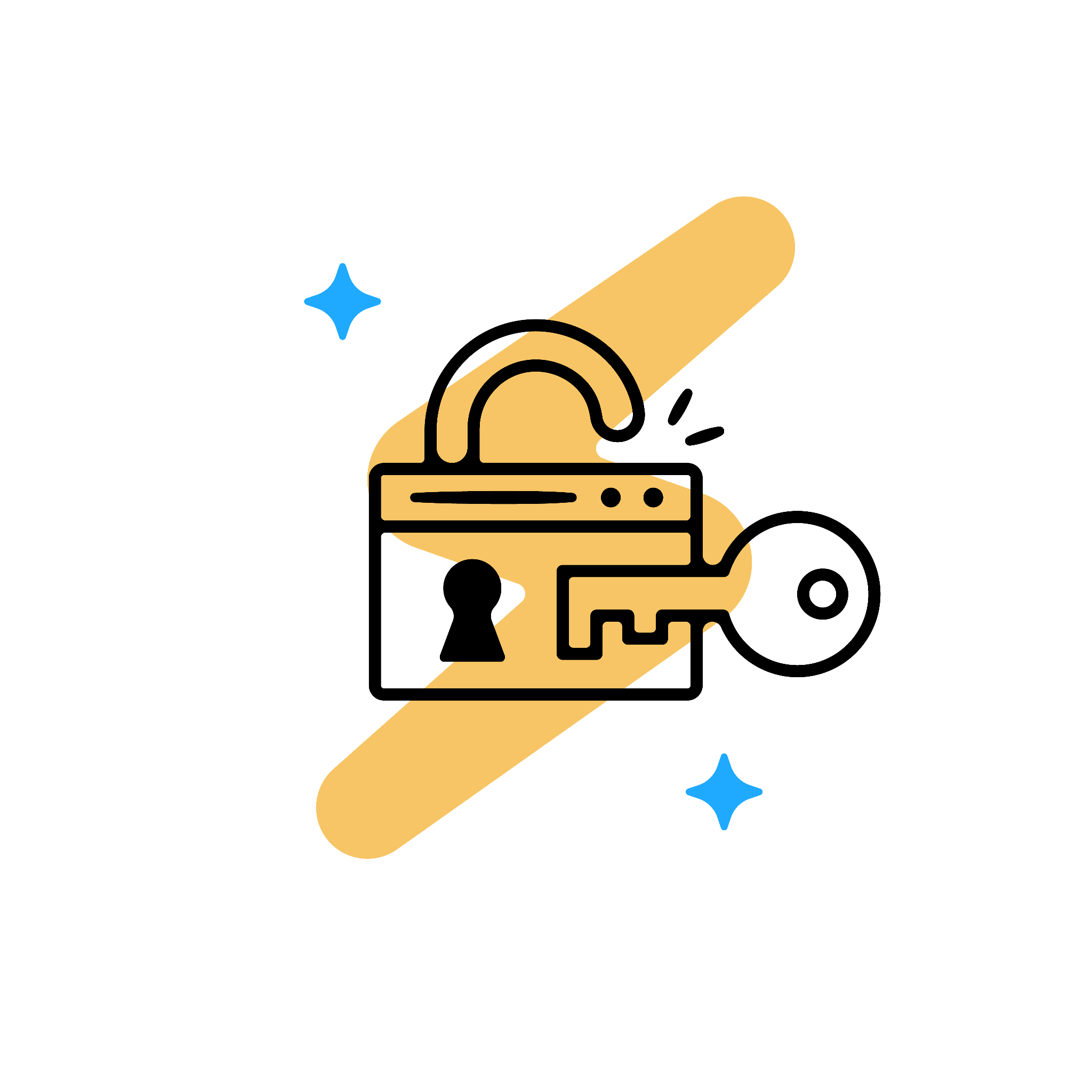 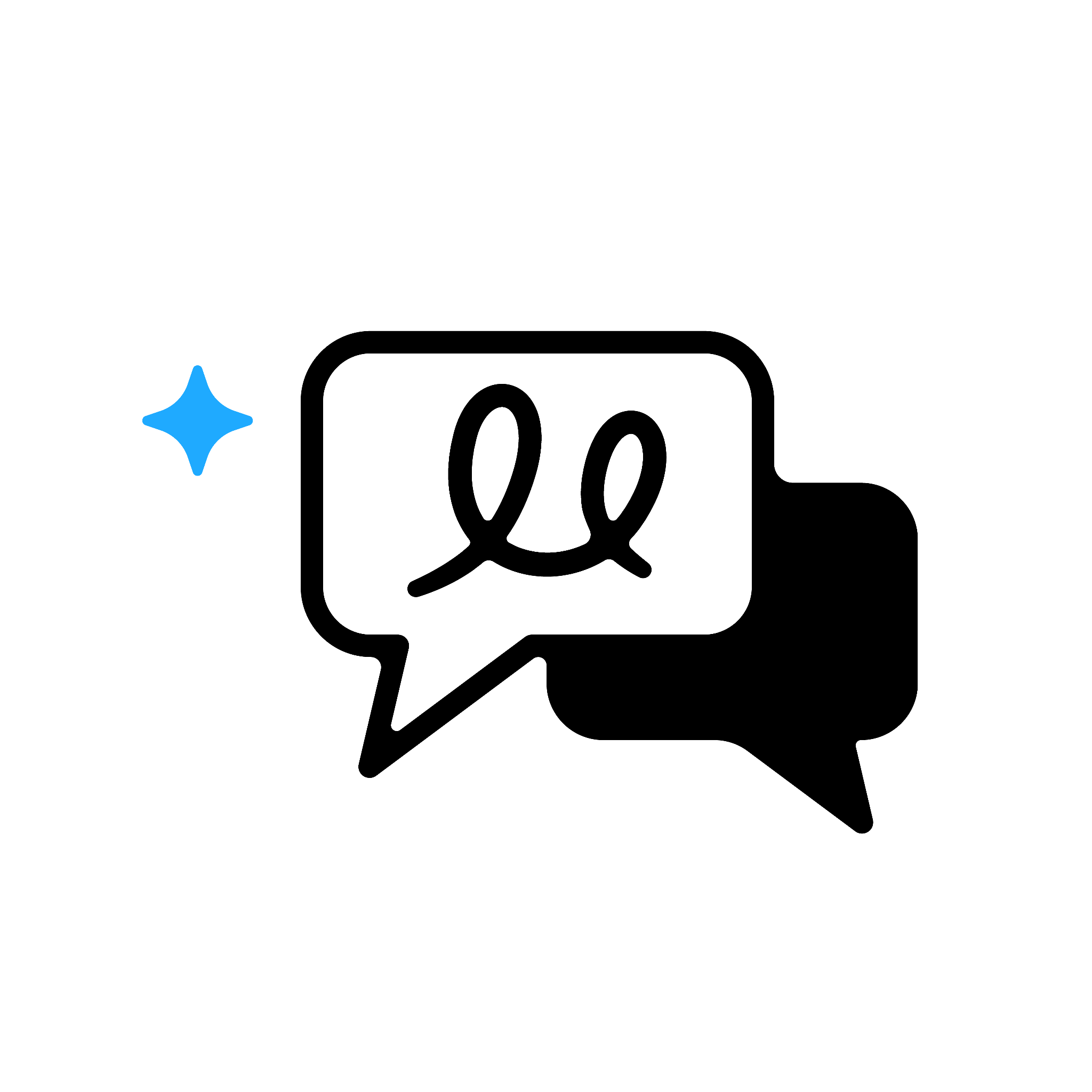 Item 
Item
Item
Item 
Item
Item
Timeline Slide
Item 1
Item 2
Item 3
Item 4
Item 5
Item 
Item
Item
Two Items
Subtitle for summary
Appendix
Resource bank & tips for success from Planful Creative!
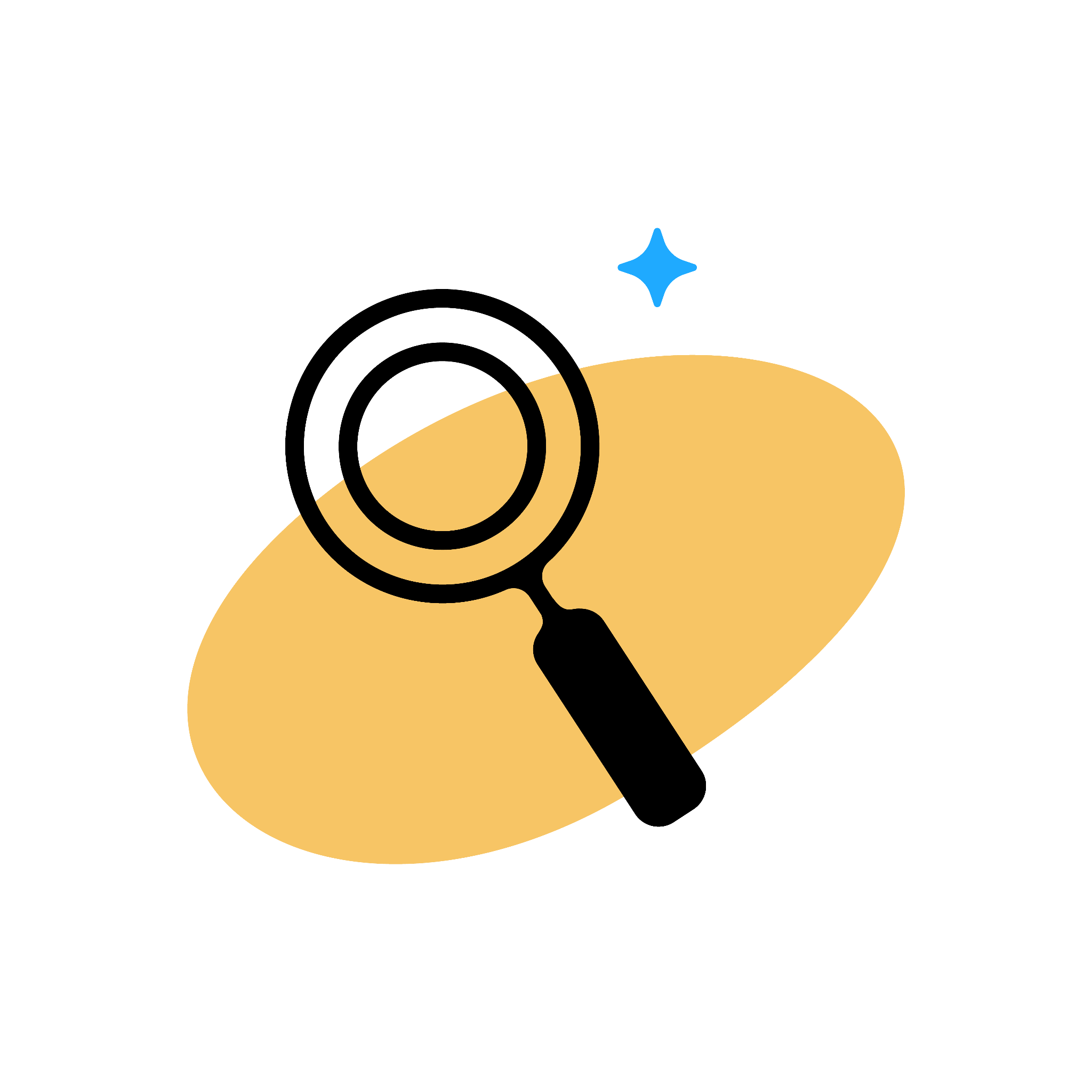 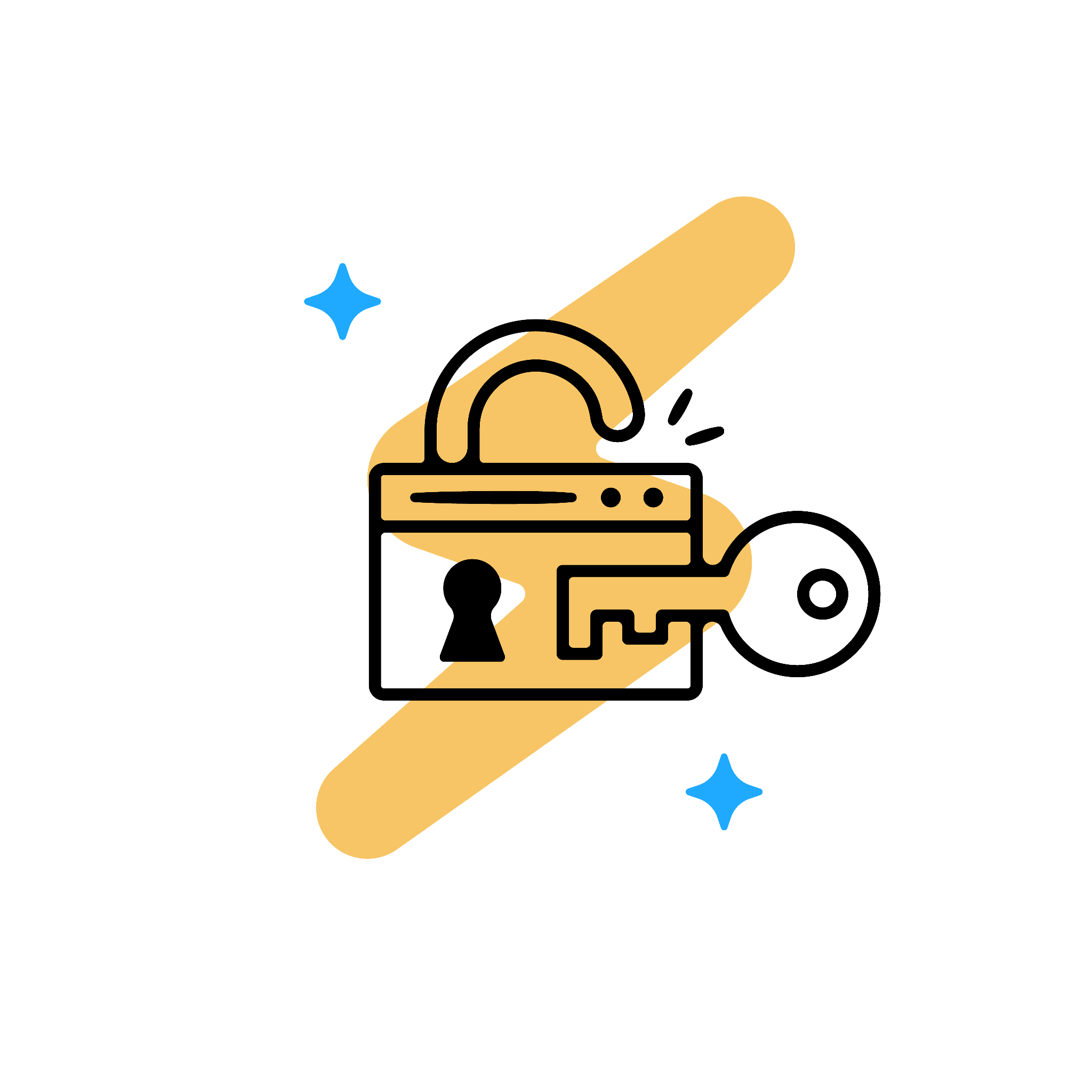 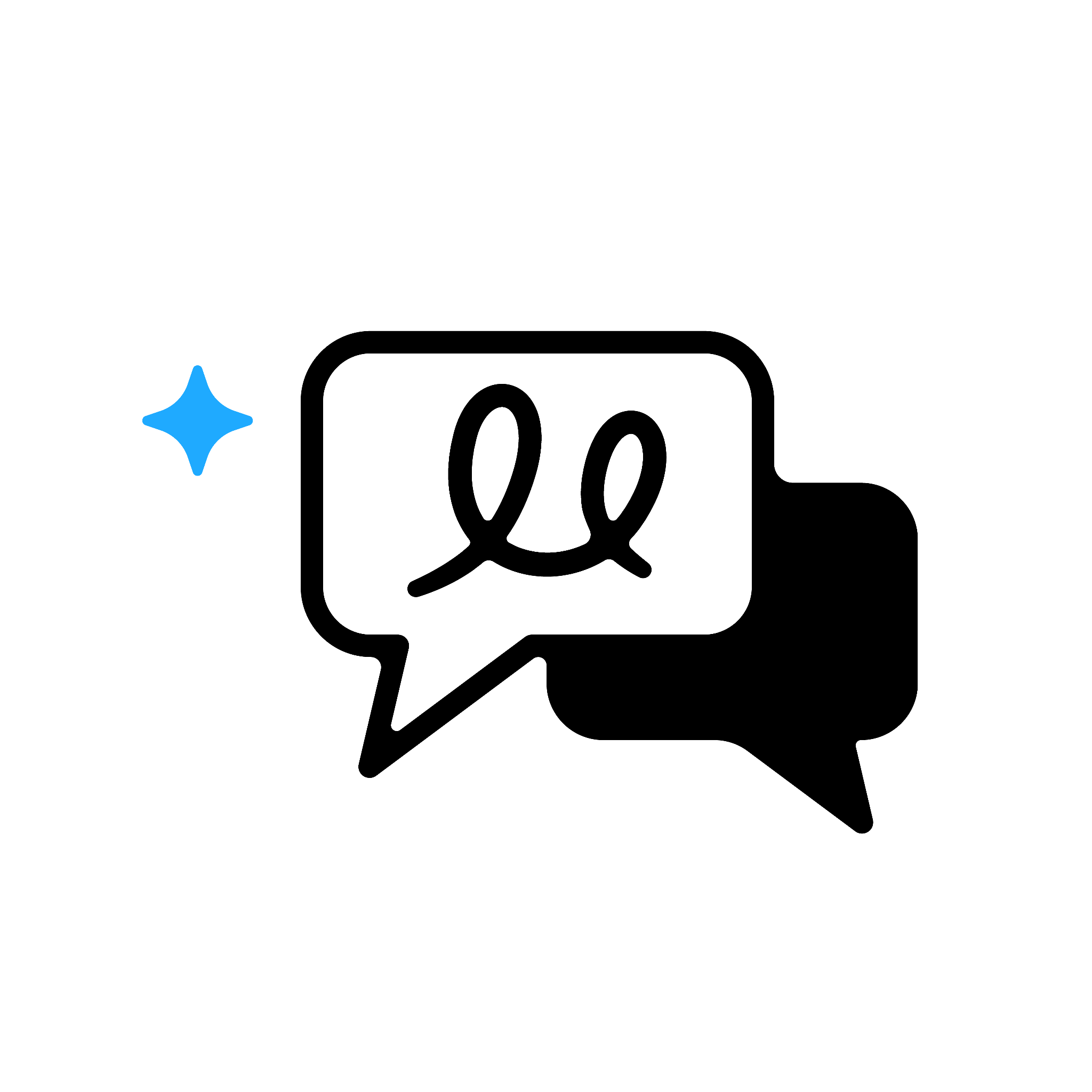 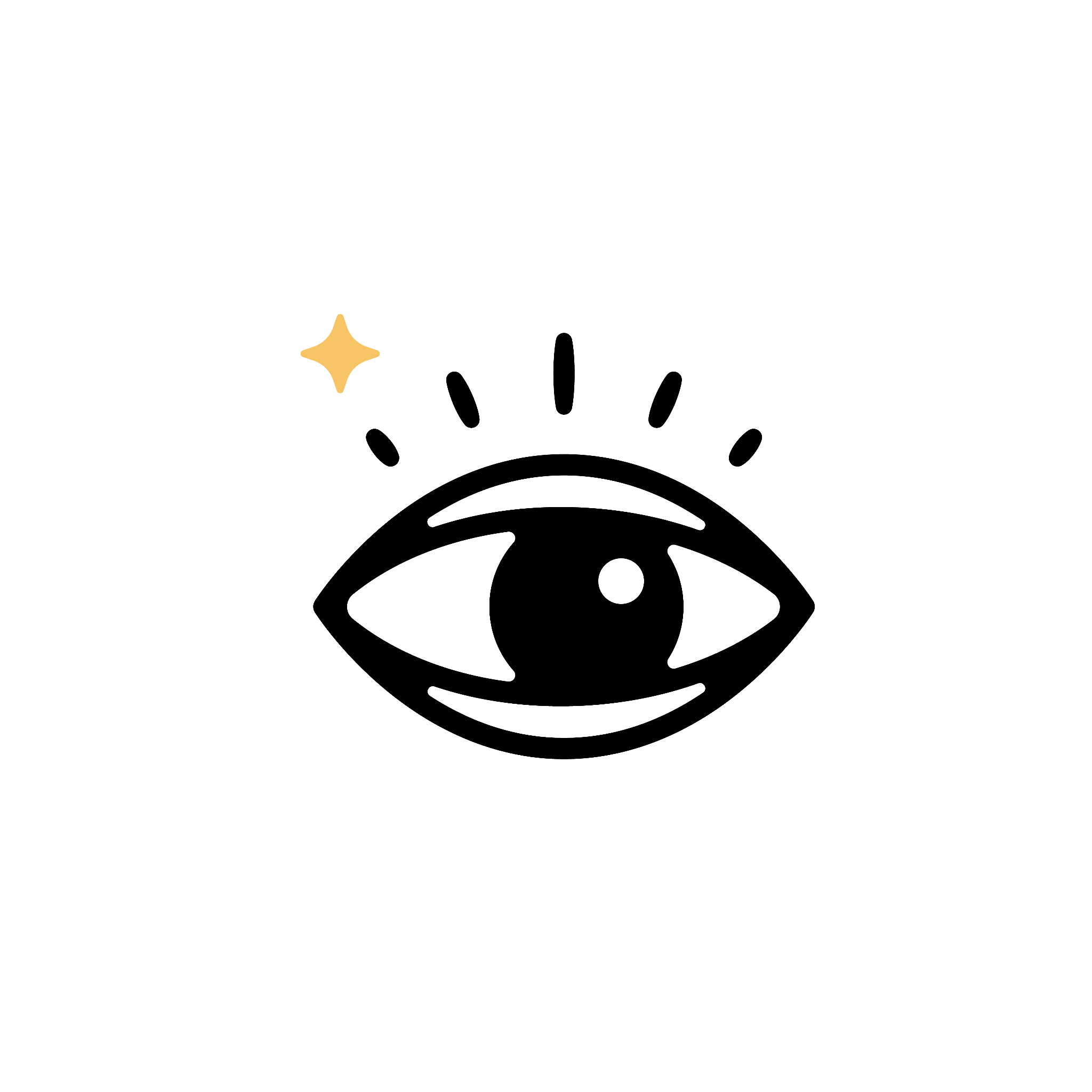 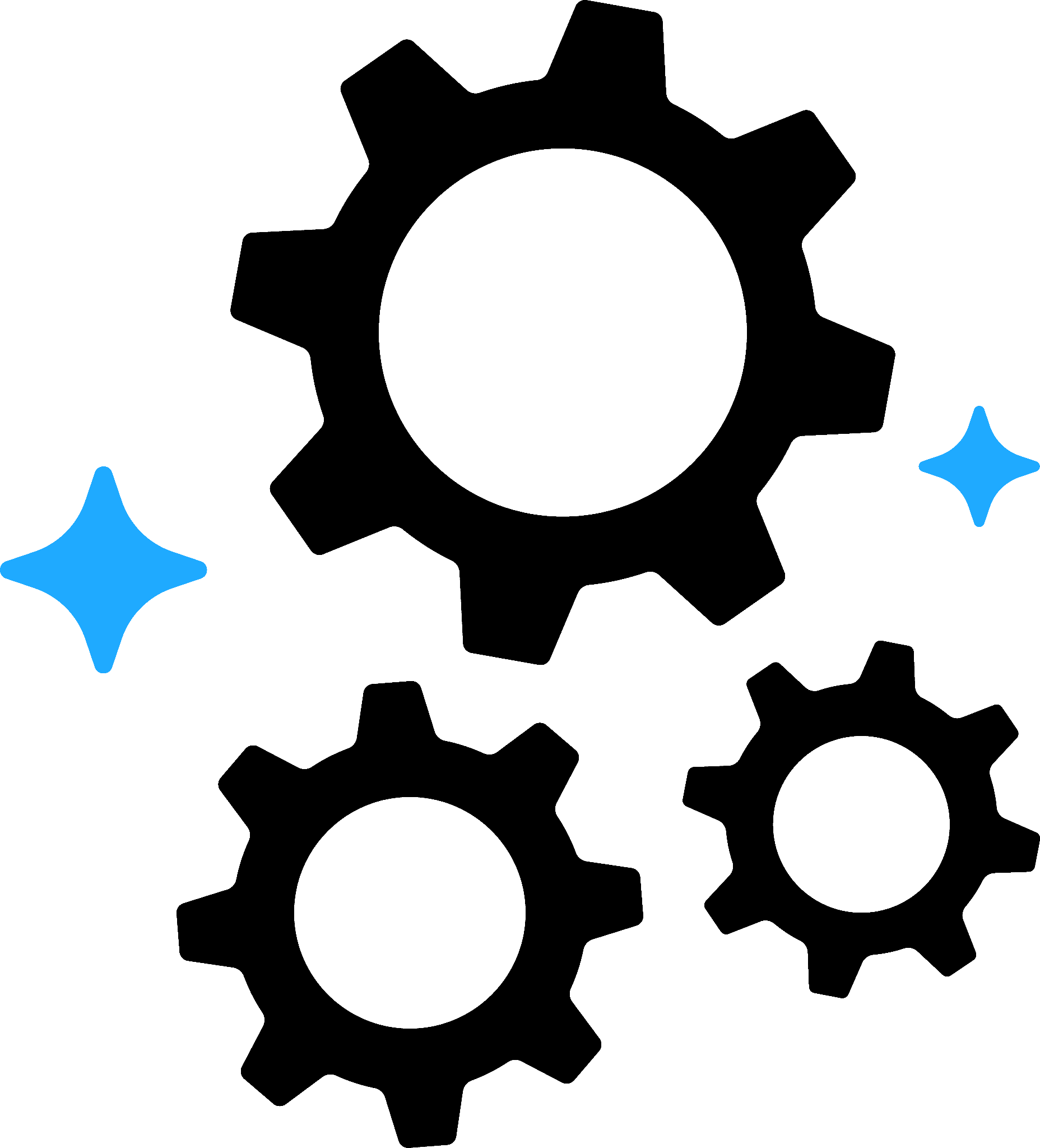 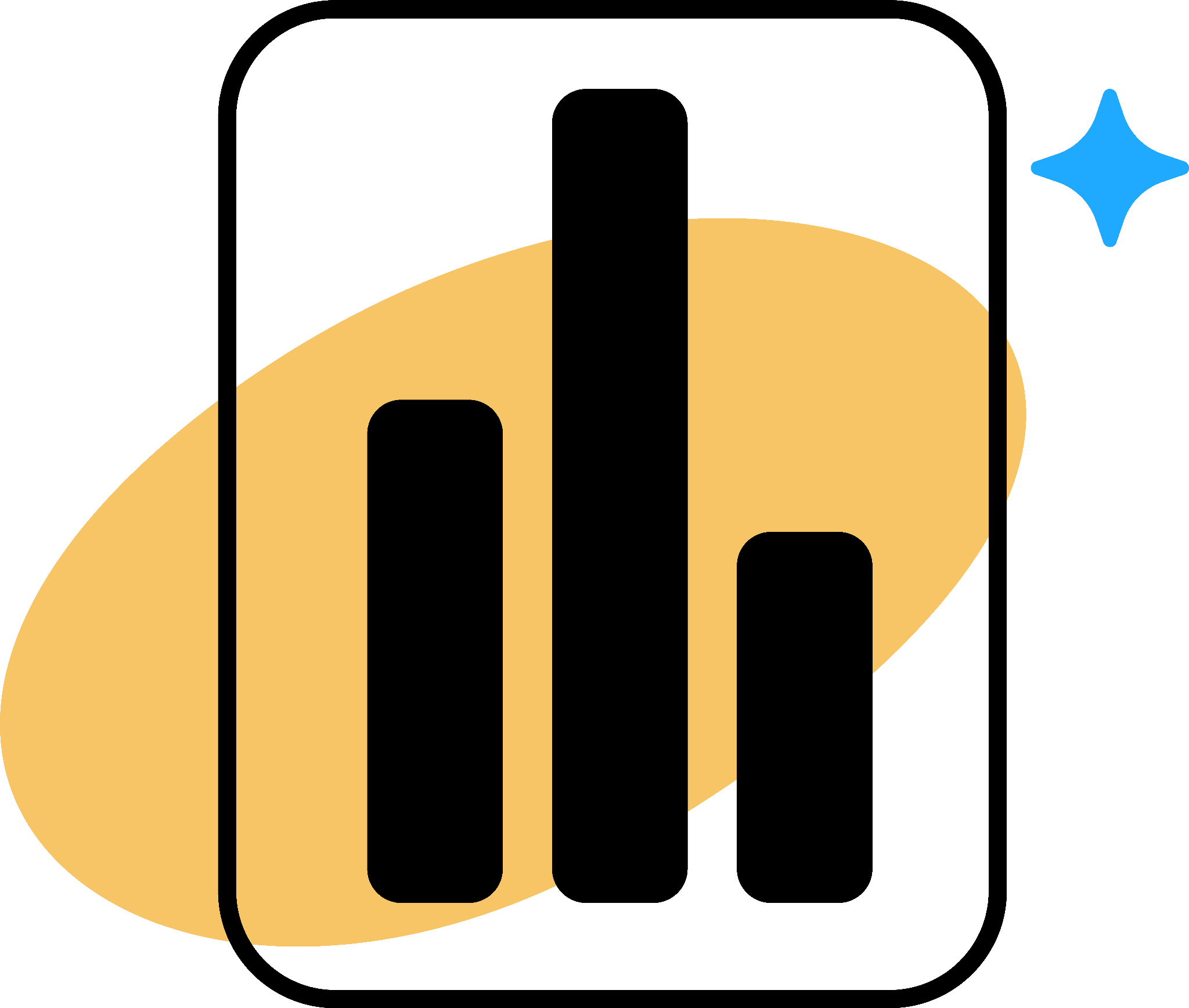 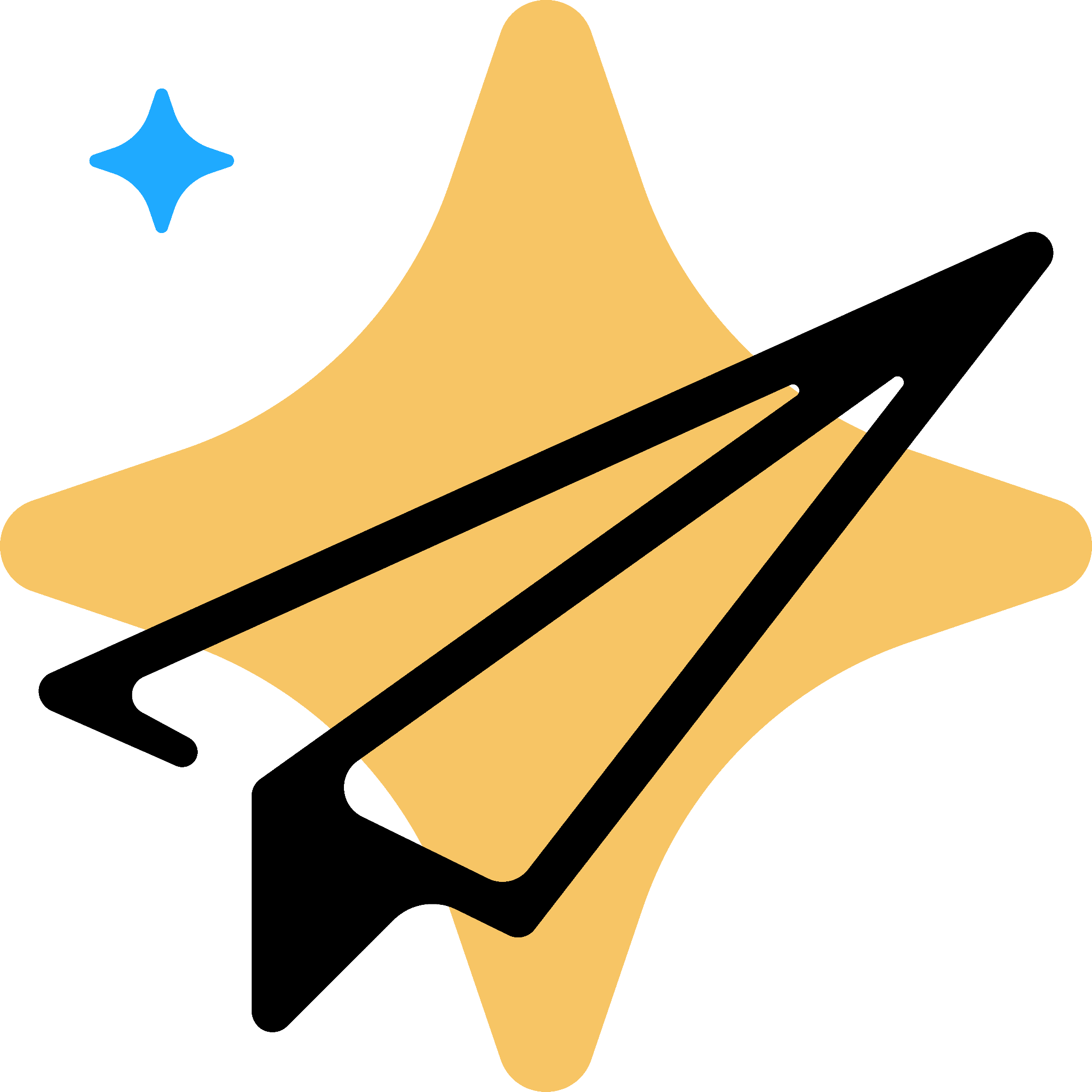 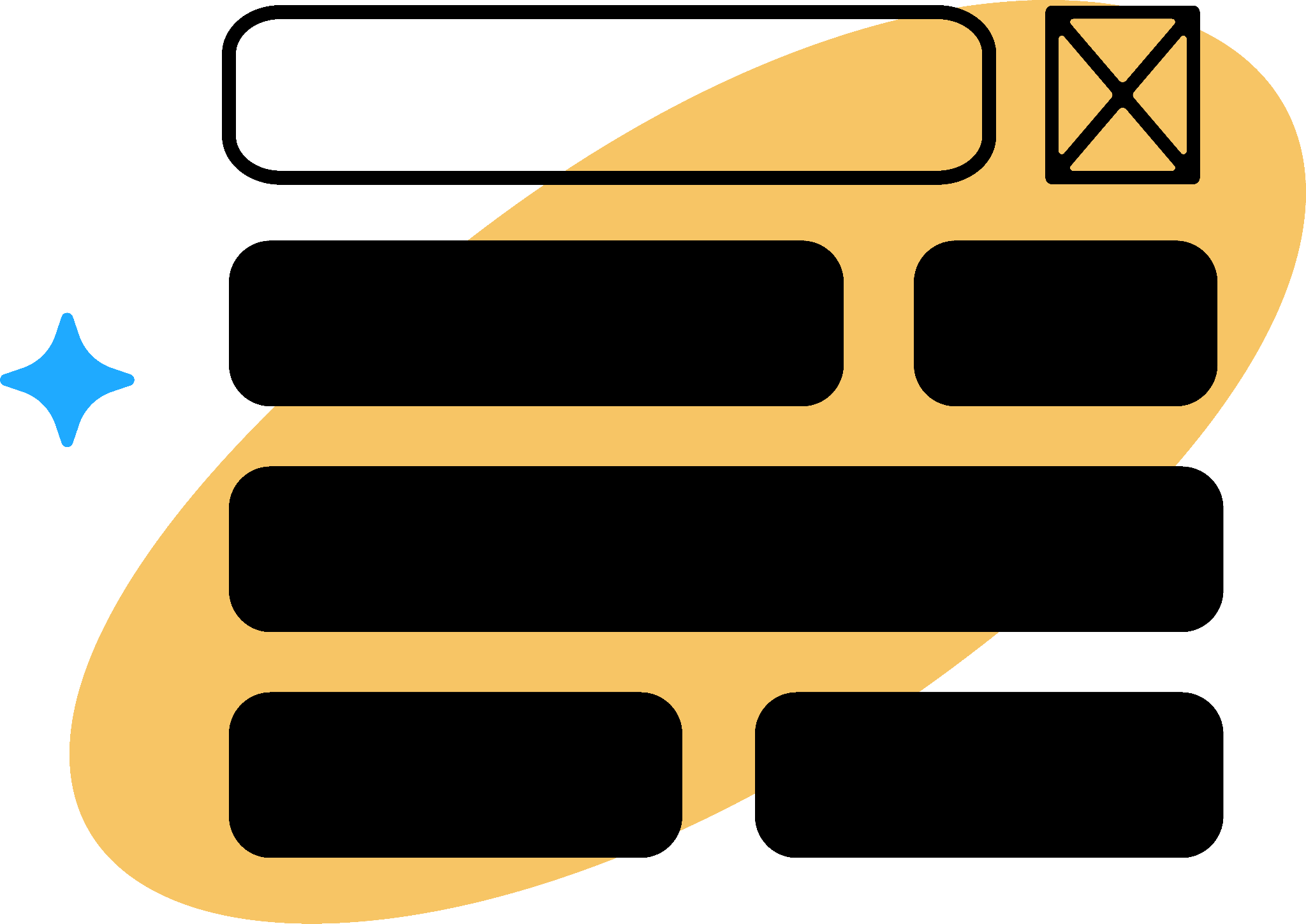